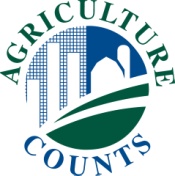 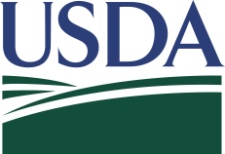 United States Department of Agriculture
National Agricultural Statistics Service
May Crop Report
June Acreage
July Crop Report
July 19 Crop Progress and Condition



Nicholas Streff
USDA NASS
July 22, 2021
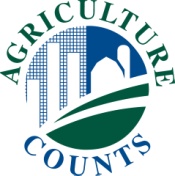 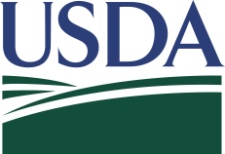 May 2021 Hay Stocks
Thousand Tons and Percent Change from Previous Year
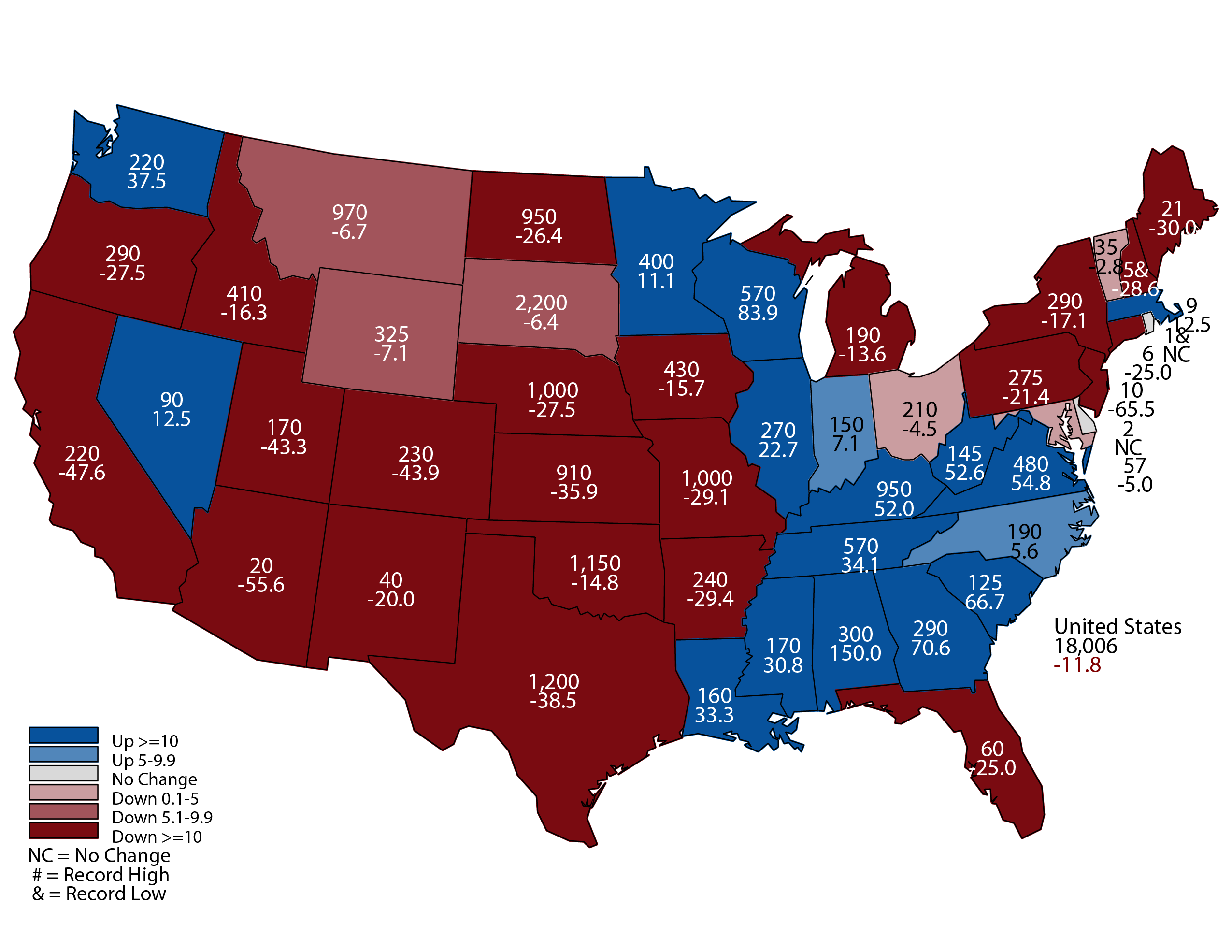 May 12, 2021
[Speaker Notes: 10 yr avg Stocks= 1,129,000

2020 Production: 6.4 million tons
10 yr average 5.8 million tons.  

Year Stocks in Nebraska
2021 1,000,000
2020 1,380,000 
2019 1,070,000 
2018 700,000 
2017 1,275,000 
2016 1,450,000 
2015 1,250,000 
2014 1,150,000 
2013 610,000 
2012 1,070,000 
2011 1,335,000 
2010 1,000,000]
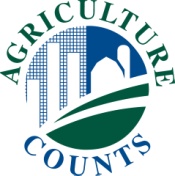 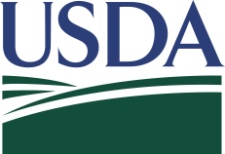 2021 Corn Planted Acreage
Thousand Acres and Percent Change from Previous Year
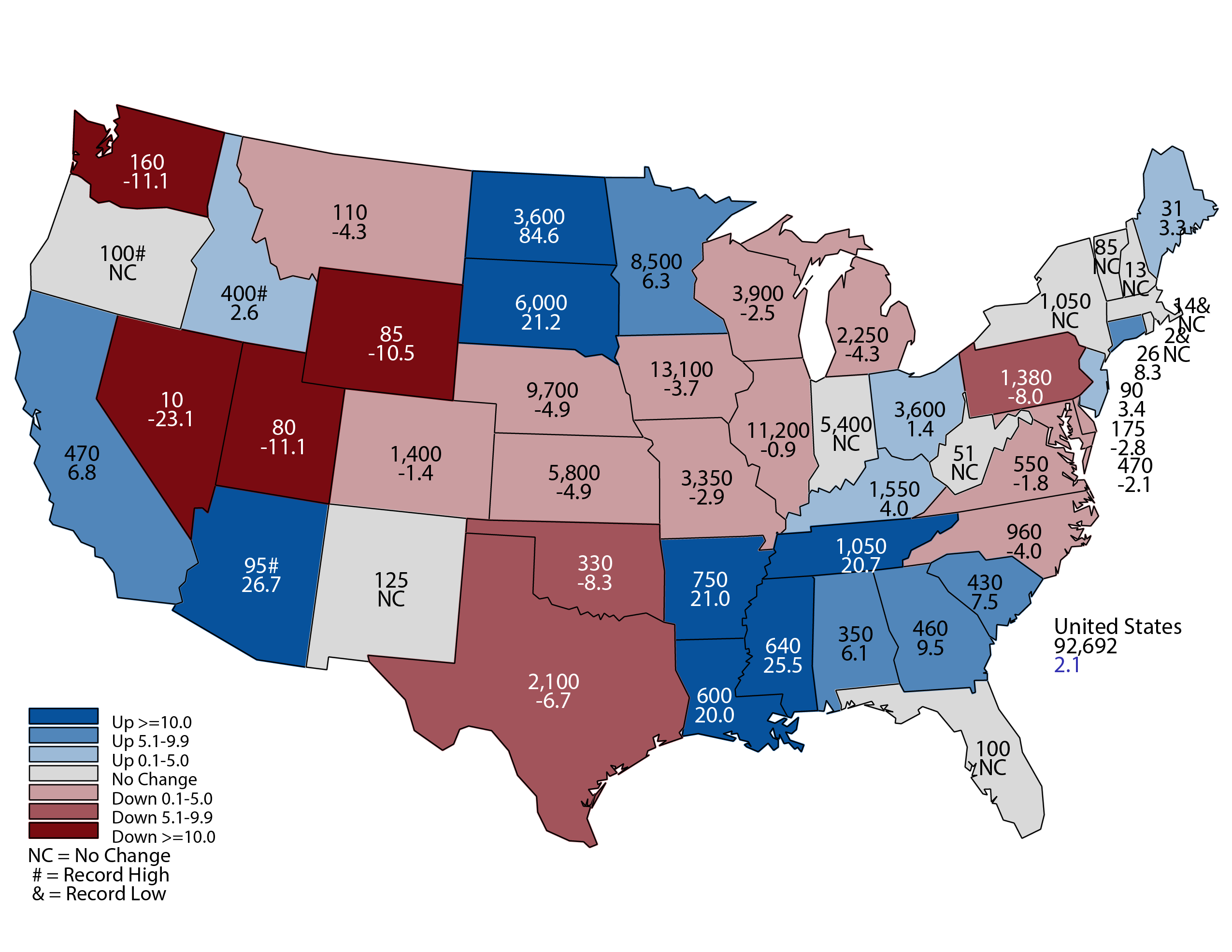 June 30, 2021
[Speaker Notes: Corn Planted Acres 
Nebraska  9.7 million acres planted down from 10.2 million last year.  

Based on survey responses from farmers and ranchers.  
NE Sample Size 3,200 and 5,500.]
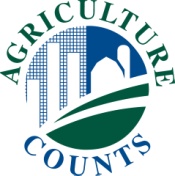 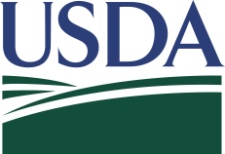 2021 Soybean Planted Acreage
Thousand Acres and Percent Change from Previous Year
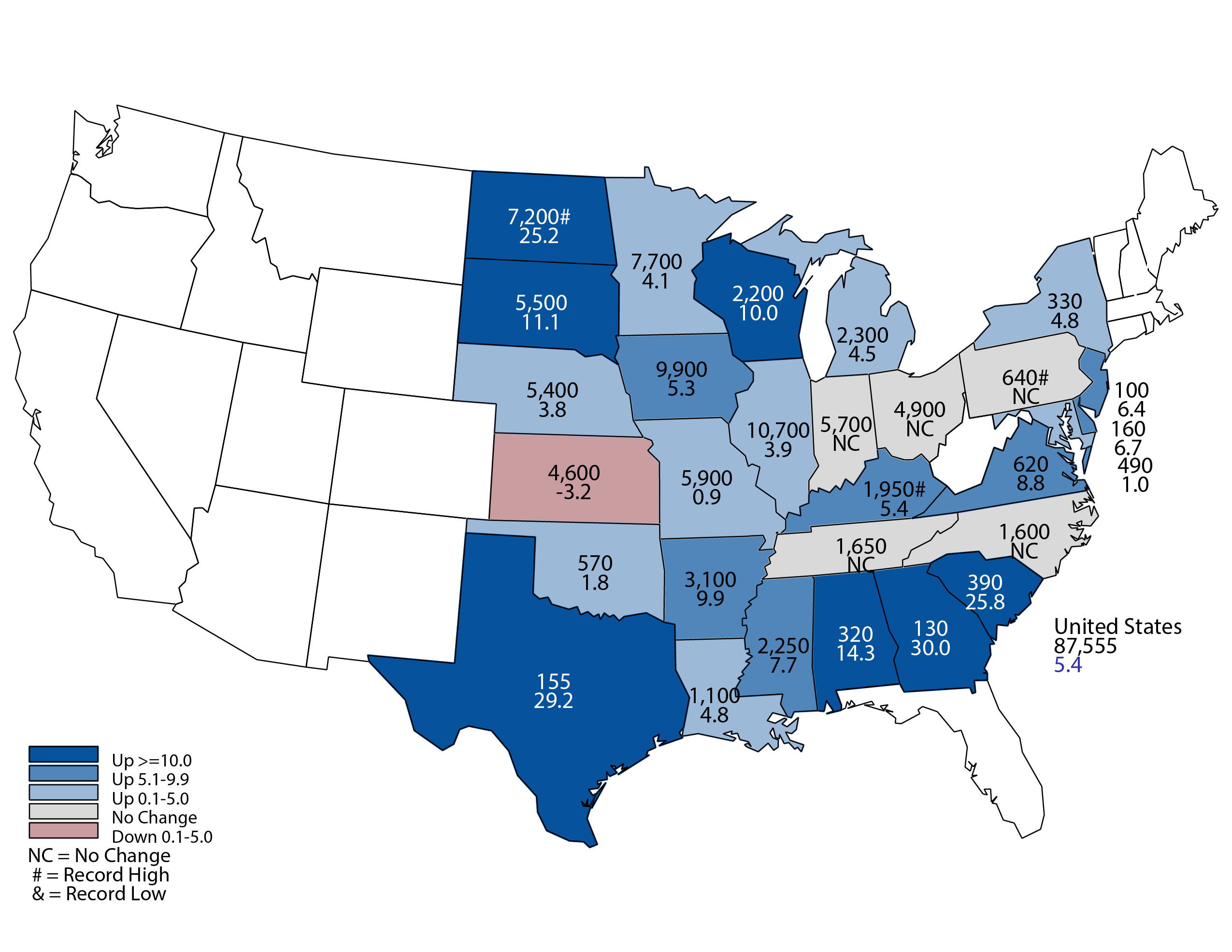 June 30, 2021
[Speaker Notes: Soybean Planted Acres
Nebraska 5.4 million acres up from 5.2 million acres last year.]
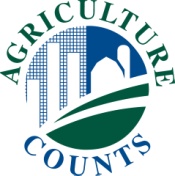 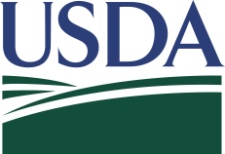 2021 Winter Wheat Planted Acres
Thousand Acres and Percent Change from Previous Year
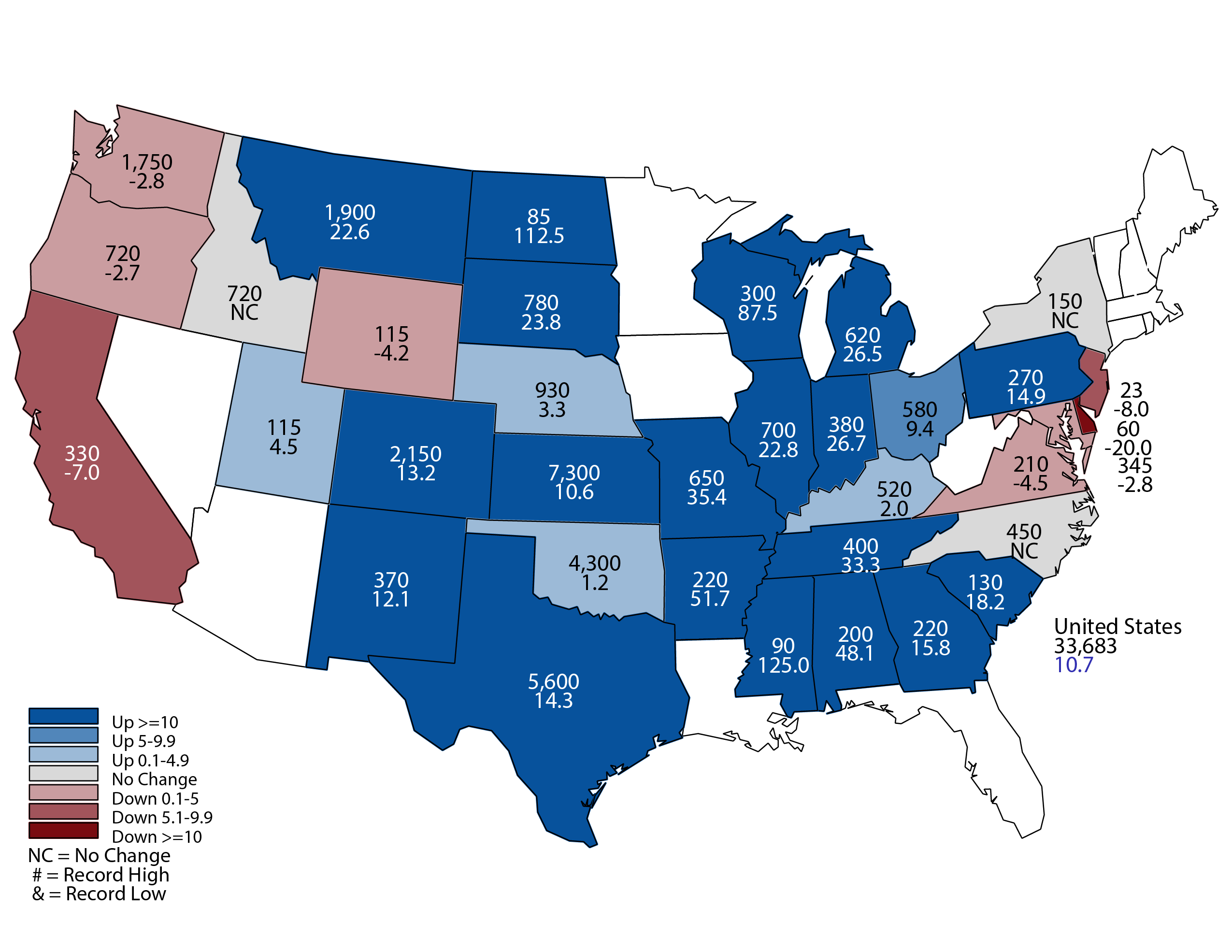 June 30, 2021
[Speaker Notes: Winter Wheat Planted Acres
Nebraska 930,000 acres up from 900,000 last year.  
Last year was a record low planting.]
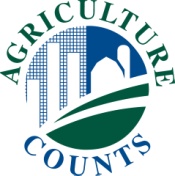 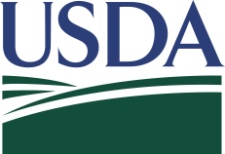 July 2021 Winter Wheat Yield
Bushels and Percent Change from Previous Month
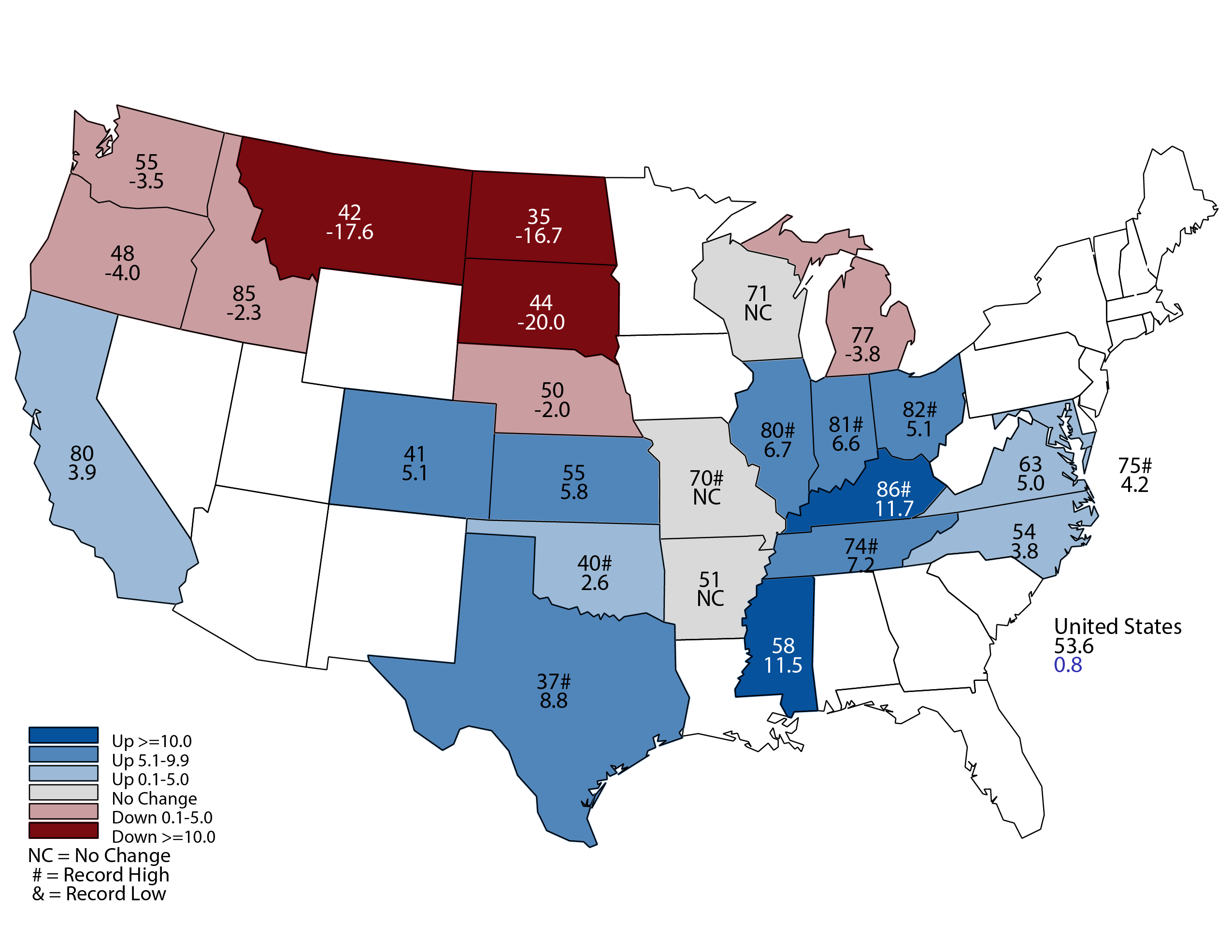 7-12-21
[Speaker Notes: Winter Wheat Yield
Nebraska winter wheat yield is forecast at 50 bushels per acre, up 9 bushels from last year.   
Production is forecast @ 42.0 million bushels, up 23% from last year.]
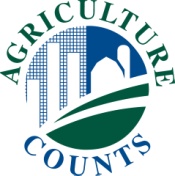 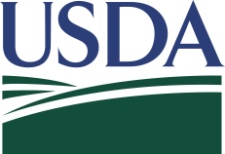 Crop Progress and Condition July 18
7-19-21
7
[Speaker Notes: Corn is 78% good to excellent
Soybeans 81% good to excellent
Pasture and Range 29% good to excellent

Moisture
Topsoil is 69% Adequate to Surplus
Subsoil is 59% Adequate to Surplus]
Crop Progress and Condition July 18
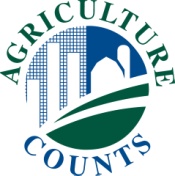 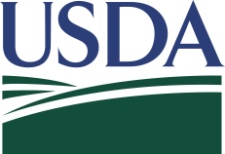 7-19-21
[Speaker Notes: Corn 78 percent good to excellent]
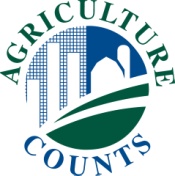 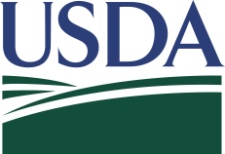 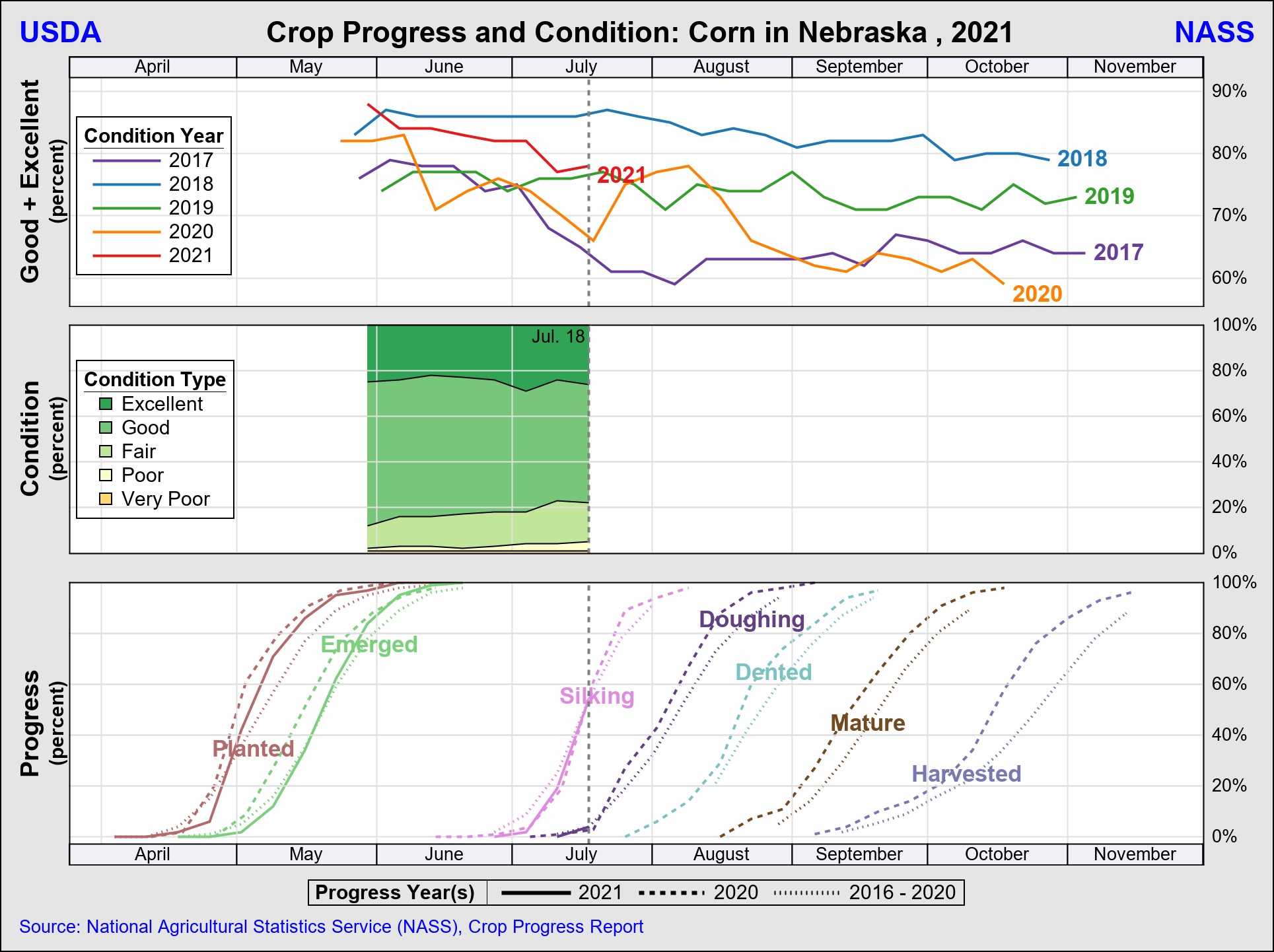 7-19-21
Crop Progress and Condition July 18
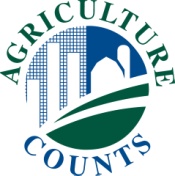 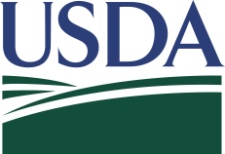 Corn Percent Rated Good to Excellent
29
42
76
30
74
68
91
78
75
73
65
78
74
83
62
74
84
58
10
7-19-21
[Speaker Notes: Dakota and MN are below 50%.]
Crop Progress and Condition July 18
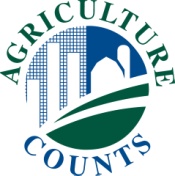 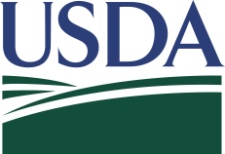 7-19-21
[Speaker Notes: Soybean 81 percent good to excellent]
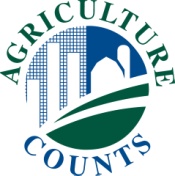 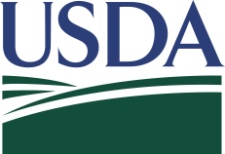 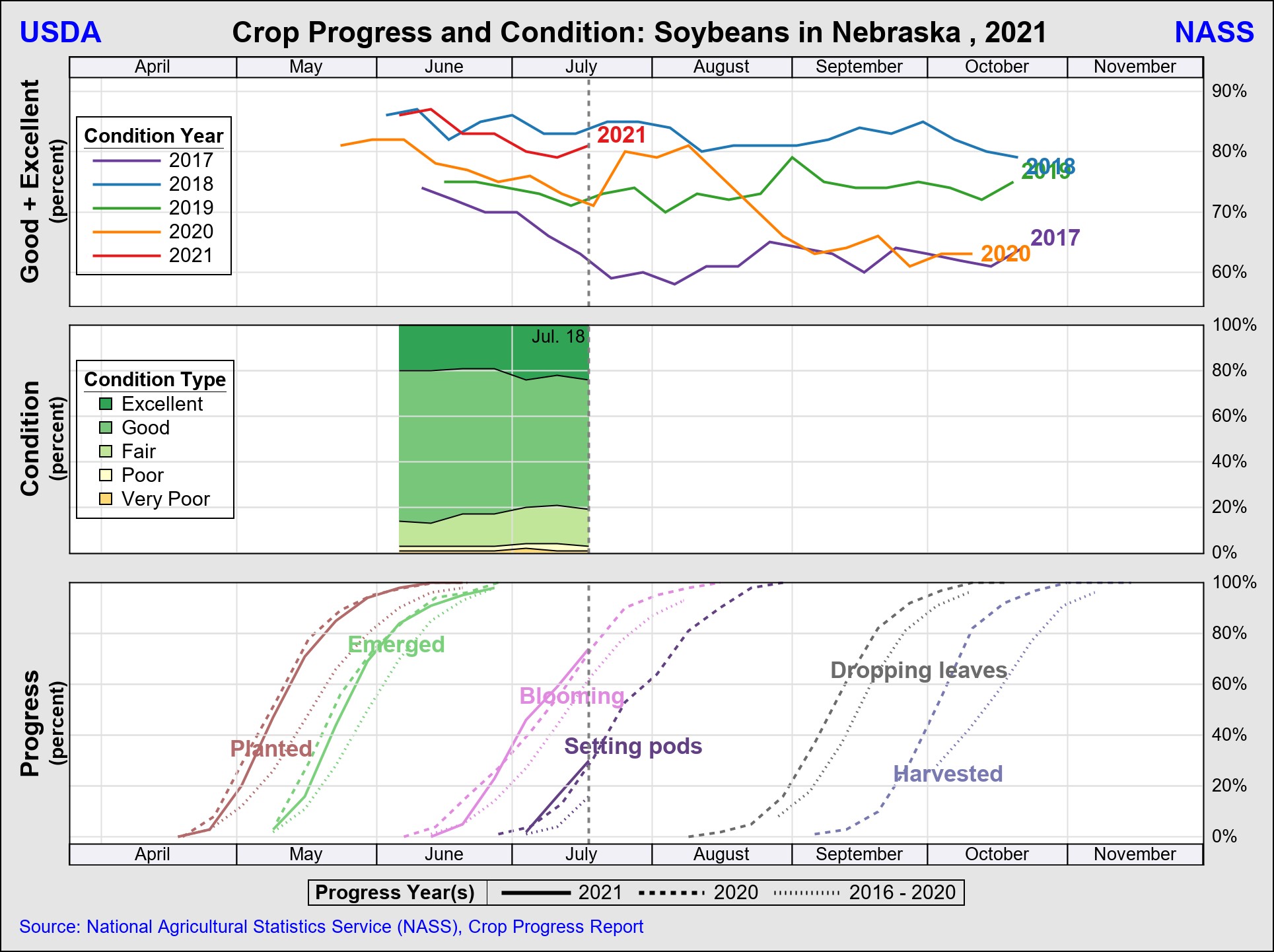 7-19-21
Crop Progress and Condition July 18
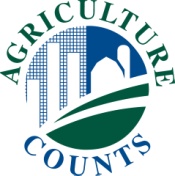 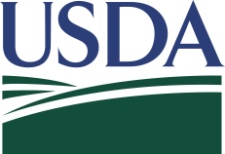 7-19-21
[Speaker Notes: Pasture: 29 % good to excellent]
Crop Progress and Condition July 18
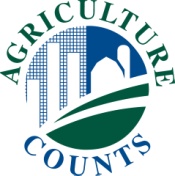 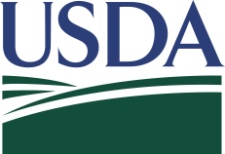 7-19-21
[Speaker Notes: When you add Fair to the chart, the numbers look better.  86%]
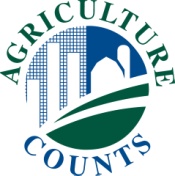 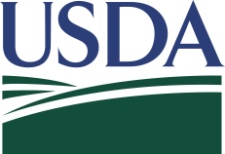 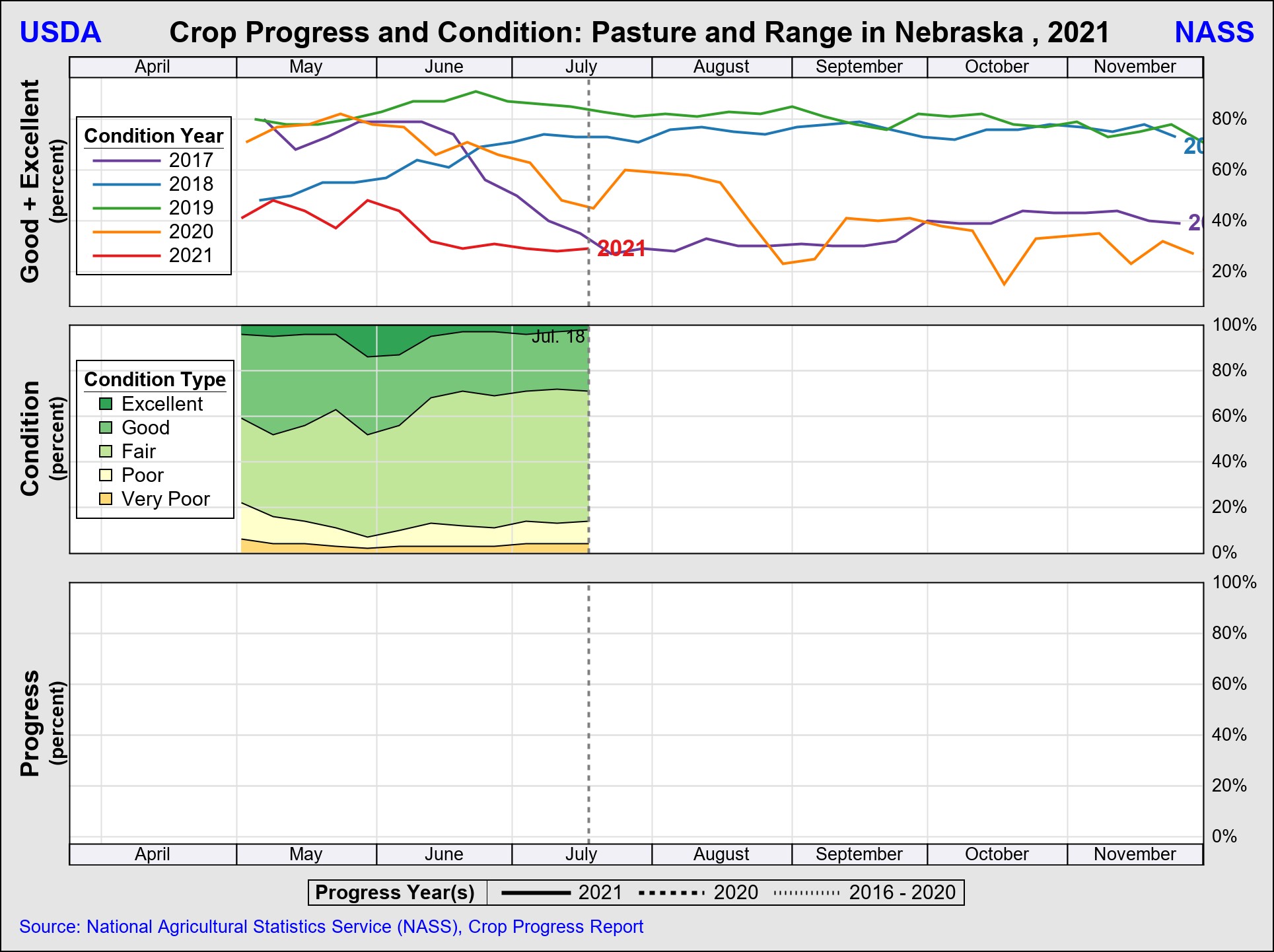 7-19-21
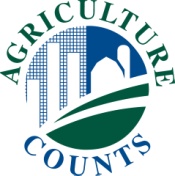 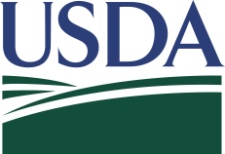 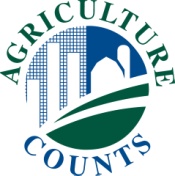 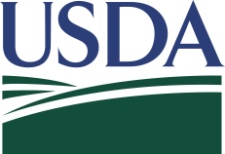 Crop Progress and Condition July 18
16
7-19-21
[Speaker Notes: All crops are currently developing ahead of average.]
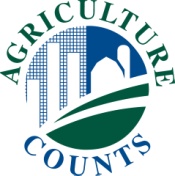 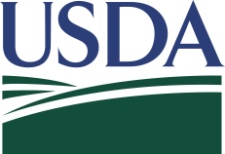 Upcoming Reports
17
[Speaker Notes: August 12 Crop Production will have first survey based yield and production forecast for row crops and hay.]
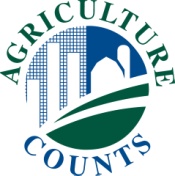 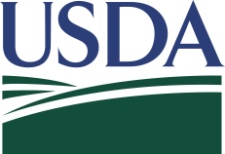 United States Department of Agriculture
National Agricultural Statistics Service
All Reports Available At
www.nass.usda.gov
For Questions
402-437-5541
800-582-6443

Nicholas.Streff@usda.gov